狼文化 团队建设PPT
THE WOLF CULTURE TEAM BUILDING PPT
Please replace the text, modify the text, you can also copy your content directly to this. Please replace the text, modify the text, you can also copy your content directly to this. Please replace the text, modify the text, you can also copy your content directly to this. Please replace the text, modify the text, you can also copy your content directly to this.
01
年度工作概述
ANNUAL WORK SUMMARY
目录
02
工作完成情况
COMPLETION OF WORK
CONTENTS
03
成功项目展示
SUCCESSFUL PROJECT
04
明年工作计划
NEXT YEAR WORK PLAN
PART
年度工作概述
ANNUAL WORK SUMMARY
点击添加相关标题文字
ADD RELATED TITLE WORDS
添加相关标题
请替换文字内容，修改文字内容，也可以直接复制你的内容到此。请替换文字内容，修改文字内容，也可以直接复制你的内容到此。
添加相关标题
请替换文字内容，修改文字内容，也可以直接复制你的内容到此。请替换文字内容，修改文字内容，也可以直接复制你的内容到此。
添加相关标题
请替换文字内容，修改文字内容，也可以直接复制你的内容到此。请替换文字内容，修改文字内容，也可以直接复制你的内容到此。
添加相关标题
请替换文字内容，修改文字内容，也可以直接复制你的内容到此。请替换文字内容，修改文字内容，也可以直接复制你的内容到此。
添加相关标题
请替换文字内容，修改文字内容，也可以直接复制你的内容到此。请替换文字内容，修改文字内容，也可以直接复制你的内容到此。
添加相关标题
请替换文字内容，修改文字内容，也可以直接复制你的内容到此。请替换文字内容，修改文字内容，也可以直接复制你的内容到此。
直接复制你的内容到此
直接复制你的内容到此
直接复制你的内容到此
直接复制你的内容到此
直接复制你的内容到此
直接复制你的内容到此
点击添加相关标题文字
ADD RELATED TITLE WORDS
点击请替换文字内容
点击请替换文字内容
点击请替换文字内容
请替换文字内容，添加相关标题，修改文字内容，也可以直接复制你的内容到此。请替换文字内容，添加相关标题，修改文字内容，也可以直接复制你的内容到此。
请替换文字内容，添加相关标题，修改文字内容，也可以直接复制你的内容到此。请替换文字内容，添加相关标题，修改文字内容，也可以直接复制你的内容到此。
请替换文字内容，添加相关标题，修改文字内容，也可以直接复制你的内容到此。请替换文字内容，添加相关标题，修改文字内容，也可以直接复制你的内容到此。
点击添加相关标题文字
ADD RELATED TITLE WORDS
Title Gose Here
There are many variations of passages of Lorem Ipsum on the Internet tend to repeat predefined chunks as necessary, making
Title Gose Here
There are many variations of passages of Lorem Ipsum on the Internet tend to repeat predefined chunks as necessary, making
Title Gose Here
There are many variations of passages of Lorem Ipsum on the Internet tend to repeat predefined chunks as necessary, making
2008
2002
2010
2012
2014
2015
Title Gose Here
There are many variations of passages of Lorem Ipsum on the Internet tend to repeat predefined chunks as necessary, making
Title Gose Here
There are many variations of passages of Lorem Ipsum on the Internet tend to repeat predefined chunks as necessary, making
Title Gose Here
There are many variations of passages of Lorem Ipsum on the Internet tend to repeat predefined chunks as necessary, making
点击添加相关标题文字
ADD RELATED TITLE WORDS
Title Goes Here
Title Goes Here
Title Goes Here
Title Goes Here
There are many variations of the a passages lorem ipsum available, but the majority have suffered  of the alteration
There are many variations of the a passages lorem ipsum available, but the majority have suffered  of the alteration
There are many variations of the a passages lorem ipsum available, but the majority have suffered  of the alteration
There are many variations of the a passages lorem ipsum available, but the majority have suffered  of the alteration
点击添加相关标题文字
ADD RELATED TITLE WORDS
Title Goes Here
Title Goes Here
Title Goes Here
Title Goes Here
There are many variations of there passages of lorem ipsum .
There are many variations of there passages of lorem ipsum .
There are many variations of there passages of lorem ipsum .
There are many variations of there passages of lorem ipsum .
Title Gose Here
There are many variations of passages of Lorem Ipsum on the Internet tend to repeat predefined chunks as necessary, making
Title Gose Here
There are many variations of passages of Lorem Ipsum on the Internet tend to repeat predefined chunks as necessary, making
Title Gose Here
There are many variations of passages of Lorem Ipsum on the Internet tend to repeat predefined chunks as necessary, making
Title Gose Here
There are many variations of passages of Lorem Ipsum on the Internet tend to repeat predefined chunks as necessary, making
PART
工作完成情况
ANNUAL WORK SUMMARY
点击添加相关标题文字
ADD RELATED TITLE WORDS
请替换文字内容，修改文字内容，也可以直接复制你的内容到此。请替换文字内容，修改文字内容，也可以直接复制你的内容到此。请替换文字内容，修改文字内容，也可以直接复制你的内容到此。请替换文字内容，修改文字内容，也可以直接复制你的内容到此。请替换文字内容，修改文字内容，也可以直接复制你的内容到此。请替换文字内容，修改文字内容，也可以直接复制你的内容到此。请替换文字内容，修改文字内容，也可以直接复制你的内容到此。请替换文字内容，修改文字内容，也可以直接复制你的内容到此。请替换文字内容，修改文字内容，也可以直接复制你的内容到此。请替换文字内容，修改文字内容，也可以直接复制你的内容到此。修改文字内容，也可以直接复制你的内容到此。请替换文字内容，修改文字内容，也可以直接复制你的内容到此。修改文字内容，也可以直接复制你的内容到此。请替换文字内容，修改文字内容，也可以直接复制你的内容到此。
点击添加相关标题文字
ADD RELATED TITLE WORDS
Photoshop
Photoshop
Photoshop
Photoshop
80%
80%
80%
80%
Web Design
Web Design
Web Design
Web Design
90%
90%
90%
90%
Graphic
Graphic
Graphic
Graphic
70%
70%
70%
70%
Presentation
Presentation
Presentation
Presentation
60%
60%
60%
60%
Our Team
There are many variations of passages of Lorem Ipsum on the Internet tend to repeat
Our Team
There are many variations of passages of Lorem Ipsum on the Internet tend to repeat
Our Team
There are many variations of passages of Lorem Ipsum on the Internet tend to repeat
Our Team
There are many variations of passages of Lorem Ipsum on the Internet tend to repeat
点击添加相关标题文字
ADD RELATED TITLE WORDS
There are many variations of passages of lorem ipsum available, but the majority have suffered alteration in some form, by injected humour, or randomized words which don't look even slightly believable.
There are many variations of passages of lorem ipsum available, but the majority have suffered alteration in some form, by injected humour, or randomized words which don't look even slightly believable.
点击添加相关标题文字
ADD RELATED TITLE WORDS
Title Goes Here 
There are many variations of passages of Lorem Ipsum on the Internet tend to repeat predefined chunks as necessary, making
Title Goes Here 
There are many variations of passages of Lorem Ipsum on the Internet tend to repeat predefined chunks as necessary, making
Title Goes Here 
There are many variations of passages of Lorem Ipsum on the Internet tend to repeat predefined chunks as necessary, making
点击添加相关标题文字
ADD RELATED TITLE WORDS
Title Goes Here
There are many of the variations passages lorem ipsum available majority have
Title Goes Here
There are many of the variations passages lorem ipsum available majority have
Title Goes Here
There are many of the variations passages lorem ipsum available majority have
Title Goes Here
There are many of the variations passages lorem ipsum available majority have
Title Goes Here
There are many of the variations passages lorem ipsum available majority have
Title Goes Here
There are many of the variations passages lorem ipsum available majority have
EXAMPLE TEXT
PART
成功项目展示
ANNUAL WORK SUMMARY
点击添加相关标题文字
ADD RELATED TITLE WORDS
添加相关标题
添加相关标题
添加相关标题
添加相关标题
添加相关标题
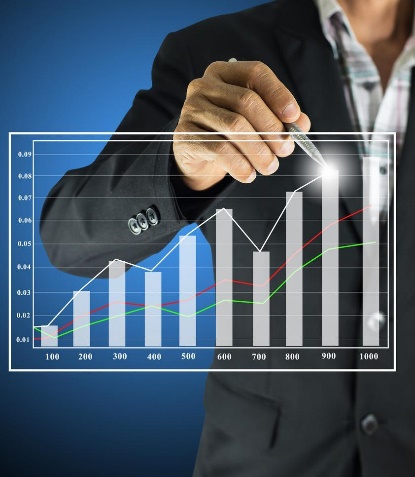 添加相关标题
请替换文字内容，修改文字内容，也可以直接复制你的内容到此。请替换文字内容，修改文字内容，也可以直接复制你的内容到此。
添加相关标题
请替换文字内容，修改文字内容，也可以直接复制你的内容到此。请替换文字内容，修改文字内容，也可以直接复制你的内容到此。
添加相关标题
请替换文字内容，修改文字内容，也可以直接复制你的内容到此。请替换文字内容，修改文字内容，也可以直接复制你的内容到此。
添加相关标题
请替换文字内容，修改文字内容，也可以直接复制你的内容到此。请替换文字内容，修改文字内容，也可以直接复制你的内容到此。
添加相关标题
请替换文字内容，修改文字内容，也可以直接复制你的内容到此。请替换文字内容，修改文字内容，也可以直接复制你的内容到此。
点击添加相关标题文字
ADD RELATED TITLE WORDS
点击请替换文字内容
点击请替换文字内容
请替换文字内容，添加相关标题，修改文字内容，也可以直接复制你的内容到此。请替换文字内容，添加相关标题，修改文字内容，也可以直接复制你的内容到此。
请替换文字内容，添加相关标题，修改文字内容，也可以直接复制你的内容到此。请替换文字内容，添加相关标题，修改文字内容，也可以直接复制你的内容到此。
点击请替换文字内容
点击请替换文字内容
请替换文字内容，添加相关标题，修改文字内容，也可以直接复制你的内容到此。请替换文字内容，添加相关标题，修改文字内容，也可以直接复制你的内容到此。
请替换文字内容，添加相关标题，修改文字内容，也可以直接复制你的内容到此。请替换文字内容，添加相关标题，修改文字内容，也可以直接复制你的内容到此。
点击添加相关标题文字
ADD RELATED TITLE WORDS
请替换文字内容
请替换文字内容
请替换文字内容，修改文字内容，也可以直接复制你的内容到此。请替换文字内容，修改文字内容，也可以直接复制你的内容到此。请替换文字内容，修改文字内容，也可以直接复制你的内容到此。请替换文字内容，修改文字内容，也可以直接复制你的内容到此。
请替换文字内容，修改文字内容，也可以直接复制你的内容到此。请替换文字内容，修改文字内容，也可以直接复制你的内容到此。请替换文字内容，修改文字内容，也可以直接复制你的内容到此。请替换文字内容，修改文字内容，也可以直接复制你的内容到此。
请替换文字内容
请替换文字内容
请替换文字内容，修改文字内容，也可以直接复制你的内容到此。请替换文字内容，修改文字内容，也可以直接复制你的内容到此。请替换文字内容，修改文字内容，也可以直接复制你的内容到此。请替换文字内容，修改文字内容，也可以直接复制你的内容到此。
请替换文字内容，修改文字内容，也可以直接复制你的内容到此。请替换文字内容，修改文字内容，也可以直接复制你的内容到此。请替换文字内容，修改文字内容，也可以直接复制你的内容到此。请替换文字内容，修改文字内容，也可以直接复制你的内容到此。
点击添加相关标题文字
ADD RELATED TITLE WORDS
Worldwide Business
Business To Go
Creative Solutions
There are many variations of passages of lorem ipsum available, but the majority
There are many variations of passages of lorem ipsum available, but the majority
There are many variations of passages of lorem ipsum available, but the majority
FAN FLOW CHART
There are many variations of passages of Lorem Ipsum on the Internet tend to repeat predefined chunks as necessary, making
FAN FLOW CHART
There are many variations of passages of Lorem Ipsum on the Internet tend to repeat predefined chunks as necessary, making
FAN FLOW CHART
There are many variations of passages of Lorem Ipsum on the Internet tend to repeat predefined chunks as necessary, making
点击添加相关标题文字
ADD RELATED TITLE WORDS
There are many variations of passages
 of lorem ipsum available, but the majority have suffered alteration in some form, by injected humour, or randomized words which don't look even slightly believable. If you are going to use A passage of lorem ipsum, you need to be sure there isn't anything embarrassing hidden in the middle of text. All the lorem ipsum generators on the internet tend to repeat predefined chunks as necessary.

There are many variations of passages
 of lorem ipsum available, but the majority have suffered alteration in some form, by injected humour, or randomized words which don't look even slightly believable. If you are going to use A passage of lorem ipsum, you need to be sure there isn't anything on the internet tend to repeat predefined chunks as necessary.

There are many variations of passages
 of lorem ipsum available, but the majority have suffered alteration in some form, by injected humour, or randomized words which don't look even slightly believable. If you are going to use A passage of lorem ipsum
WORLDWIDE BUSINESS
There are many variations of passages of lorem ipsum available, but the majority suffered alteration some form
BUSINESS TO GO
There are many variations of passages of lorem ipsum available, but the majority suffered alteration some form
CREATIVE SOLUTIONS
There are many variations of passages of lorem ipsum available, but the majority suffered alteration some form
PART
明年工作计划
ANNUAL WORK SUMMARY
点击添加相关标题文字
ADD RELATED TITLE WORDS
点击请替换文字内容
请替换文字内容，添加相关标题，修改文字内容，也可以直接复制你的内容到此。请替换文字内容，添加相关标题，修改文字内容，也可以直接复制你的内容到此。请替换文字内容，添加相关标题，修改文字内容，也可以直接复制你的内容到此。请替换文字内容，添加相关标题，修改文字内容，也可以直接复制你的内容到此。请替换文字内容，添加相关标题，修改文字内容，也可以直接复制你的内容到此。请替换文字内容，添加相关标题，修改文字内容，也可以直接复制你的内容到此。请替换文字内容，添加相关标题，修改文字内容，也可以直接复制你的内容到此。请替换文字内容，添加相关标题，修改文字内容，也可以直接复制你的内容到此。
点击添加相关标题文字
ADD RELATED TITLE WORDS
Title Gose Here
There are many variations of Lorem Ipsum available, but the majority have suffered  There are many variations of LoremIpsum available,
Title Gose Here
There are many variations of Lorem Ipsum available, but the majority have suffered  There are many variations of LoremIpsum available,
Title Gose Here
There are many variations of Lorem Ipsum available, but the majority have suffered  There are many variations of LoremIpsum available,
Title Gose Here
There are many variations of Lorem Ipsum available, but the majority have suffered  There are many variations of LoremIpsum available,
点击添加相关标题文字
ADD RELATED TITLE WORDS
There are many variations of passages of lorem ipsum available, but the majority have suffered alteration in some form, by injected humour, or randomized words which don't look even slightly believable.
There are many variations of passages of lorem ipsum available, but the majority have suffered alteration in some form, by injected humour, or randomized words which don't look even slightly believable.
There are many variations of passages of lorem ipsum available, but the majority have suffered alteration in some form, by injected humour, or randomized words which don't look even slightly believable.
点击添加相关标题文字
ADD RELATED TITLE WORDS
Title Gose Here
Title Gose Here
Title Gose Here
Title Gose Here
Epsom embarrassing hidden in the middle of text. All the Lorem Ipsum generators on the Internet tend to repeat predefined chunks as on the Internet tend to
Epsom embarrassing hidden in the middle of text. All the Lorem Ipsum generators on the Internet tend to repeat predefined chunks as on the Internet tend to
Epsom embarrassing hidden in the middle of text. All the Lorem Ipsum generators on the Internet tend to repeat predefined chunks as on the Internet tend to
Epsom embarrassing hidden in the middle of text. All the Lorem Ipsum generators on the Internet tend to repeat predefined chunks as on the Internet tend to
感谢聆听，批评指导
THE WOLF CULTURE TEAM BUILDING PPT
Please replace the text, modify the text, you can also copy your content directly to this. Please replace the text, modify the text, you can also copy your content directly to this. Please replace the text, modify the text, you can also copy your content directly to this. Please replace the text, modify the text, you can also copy your content directly to this.